BŮH OTEC / BŮH SYN
Ježíšovo božství
JEDNOTA JEŽÍŠE S OTCEM
"Já a Otec jsme jedno"… Židé odpověděli: "Nechceme tě kamenovat za dobré skutky, ale      za rouhání: jsi člověk     a tvrdíš, že jsi Bůh"
Jan 10,30-33
"Já jsem dobrý Pastýř. Dobrý pastýř položí svůj život za ovce”
Naslouchej, pastýři Izraele, ty, jenž Josefa jak ovce vodíš, zaskvěj se, jenž trůníš nad cheruby
Žalm 80,1
Jan 10,,11
Ó věčný, Pane náš, jak slavné je tvé Jméno na celé zemi!
Dnes se vám narodil Spasitel, Kristus Pán, v městě Davidově
Žalm 8,1
Lukáš, 2,11
OTEC / SYN
PASTÝŘ
PÁN
Too prohlašuje ten Svatý, Pravý, který má klíč Davidův; když on otvírá, nikdo nezavře, a když on zavírá, nikdo neotevře
Bude se věrně opírat            o Hospodina, Svatého    Boha Izraele
Izajáš 10, 20
Zjevení 3, 7
Protože Věčný je náš Soudce, Pán je náš Zákonodárce, Věčný je náš Král. On sám nás zachrání
A přikázal nám, abychom kázali lidem a svědčili o tom, že byl Bohem ustanoven jako Soudce živých a mrtvých
Izajáš 33,22
Skutky 10,42
OTEC / SYN
SVATÝ
SOUDCE
Já jsem Alfa a Omega, Začátek     a Konec, První a Poslední
Já, já jsem ten první, a jsem i Poslední... Já jsem první      a poslední a mimo mne není Boha
Zjevení 22,13
Izajáš 48,12; 44,6
A přijde Věčný Otec můj a s ním všichni svatí
Aby vaše srdce byla potvrzena ve svatosti, bezúhonná před naším Otcem Bohem, pro přicházející našeho Pána Ježíše Krista se všemi svými svatými
Zacharjáš 14,5
1. list Tesalonickým 3,13
OTEC / SYN
PRVNÍ A POSLEDNÍ
PŘIJDE SE VŠEMI SVÝMI SVATÝMI
A Abraham zasadil v Beer-šebě tamaryšek a vzýzval tam jméno Hospodina,  Boha věčného
Neboť se nám narodí dítě, bude nám dán syn... A bude mu dáno jméno: Divuplný rádce, Božský bohatýr, Otec věčnosti, Vládce pokoje
1. Mojžíšova, 21, 33
Izajáš, 9, 6
Sám nebesa roztahuje, pošlapává hřebeny vln mořských
Spatřili Ježíše, jak kráčí po moři a blíží se k lodi
Jób, 9, 8
Jun  6,19
OTEC / SYN
VĚČNOST
CHŮZE PO MOŘI
Při sobě jsem přísahal, slovo spravedlnosti vyšlo z mých úst a nebude odvoláno: Že se přede mnou skloní každé koleno a každý jazyk bude přísahat.
'Aby se před jménem Ježíšovým sklonilo každé koleno  - na nebi, na zeni i pod zemí - , a k slávě Boha Otce každý jazyk aby vyznával: Ježíš Kristus jest Pán' list.
Filipským, 2,10,11
Izajáš 45,23
Člověk se dívá na to, co má před očima, Hospodin však hledí na srdce
Ježíš však poznal jejich myšlenky a řekl: "Proč o tom smýšlíte tak zle?“
1. SamuelOVA 16,7
Matouš 9,4
OTEC / SYN
SKLONÍ SE KAŽDÉ KOLENO
ZNÁ SRDCE
Neboť v něm bylo stvořeno všechno na nebi i na zemi – svět viditelný i neviditelný; jak nebeské trůny, tak i panstva, vlády a mocnosti – a všechno je stvořeno skrze něho a pro něho
Zemi jsem učinil já a člověka na ni jsem stvořil. Já jsem vlastníma rukama roztáhl nebesa a veš-kerému jejich zástupu jsem vydal příkazy… Toto praví Hospodin, stvořitel nebe, onen Bůh, jenž vytvořil zemi, jenž ji učinil, ten, jenž ji upevnil na pilířích; nestvořil ji, aby byla pustá, vytvořil ji k o-bývání: „Já jsem Hospodin a jiné-ho už není”

Pane a Bože náš… ta jsi stvořil všechno a tvou vůlí všechno povstalo a jest
list Koloským 1,16
Izaiáš 45,12.18; Zjevení 4,11
OTEC / SYN
STVOŘITEL
Na Panovníku, našem Bohu, závisí slitování a odpuště-ní, neboť jsme se bouřili proti němu
Syn člověka má moc na zemi od-pouštět hříchy
Matouš 9: 6
Daniel 9, 9
Vy však jste z Boží moci v Kristu Ježíši; on se nám stal moudrostí od Boha, spravedlností, posvěce-ním a vykoupením
Náš vykupitel je Svatý Izraele, jeho jméno je Hospodin zástupů
Izaiáš 47, 4
1. list Korintským 1,30
OTEC / SYN
ODPOUŠTÍ HŘÍCHY
VYKUPITEL
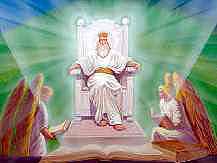 Kdo vidí mne, vidí Otce
Jan 14,9